Open Professional Collaboration 
for Innovation
OER - Work based learning by Margarita Teresevičienė is licensed under a Creative Commons Attribution-NonCommercial-ShareAlike 4.0 International License
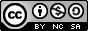 LieDM Association
Mindmap
General Competencies
There are the five simple informal ways that people learn in the organization using technologies: email; in-person conversations; read blog posts, online articles; search the social web using search engines (solve problems); connect with others in public social networks or in private groups or communities. These are all relatively simple and fairly inexpensive things that are used in workplace learning. 
The way that learning, particularly sight and hearing, are facilitated through modern technologies is such that the instruments and machines that we use cannot be treated simply as tools or as objects for consciousness. Technologies become extension of us.
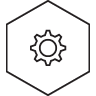 Information Processing – the ability to acquire, evaluate, organize, manage, and interpret information. Information Processing – the ability to acquire, evaluate, organize, manage and interpret information.interpret information.
Search the Social Web
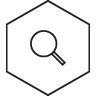 Emails
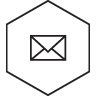 Communication
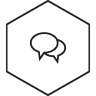 Communication – the ability to effectively exchange ideas and information with others through oral, written, or visual means.
Work based learning
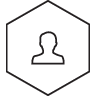 Problem-solving
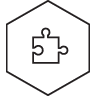 Professional development programmes
Problem-solving – the ability to identify problems and potential causes while developing and implementing practical action plans for solutions.
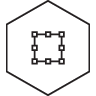 Incidental or informal learning
Information  Processing
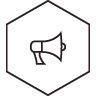 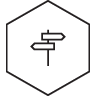 Interpersonal Skills and Teamwork – the ability to work effectively with others, especially to analyze situations, establish priorities, and apply resources for solving problems or accomplishing tasks.
Interpersonal Skills and Teamwork
Blog posts, Online articles
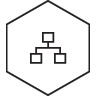 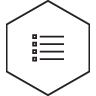 Produced by Margarita Teresevičienė, Egidijus Jaras in the framework of Erasmus+ project“Open Professional Collaboration for Innovation”
Project No. 2014-1-LT01-KA202-000562
This project has been funded by Erasmus + programme of the European Union. This OER reflects the views only of the authors, and the Commission cannot be held responsible for any use which may be made of the information contained therein.
Project No. 2014-1-LT01-KA202-000562